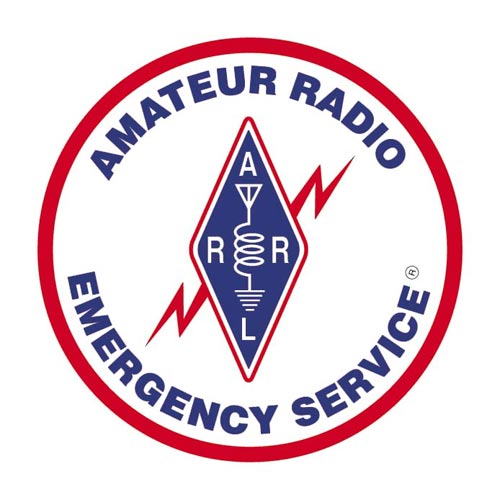 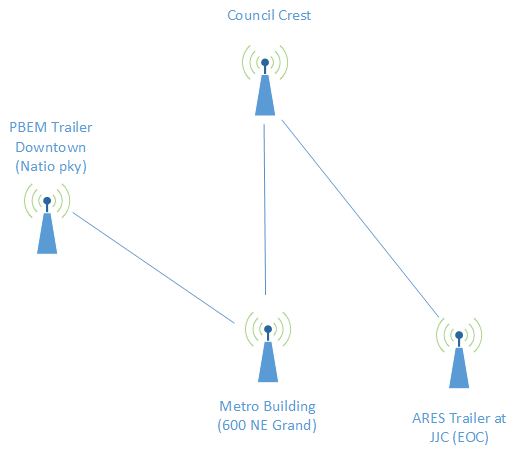 Multnomah County ARES
August 2016
MultnomahARES.org   Leadership@multnomahARES.org
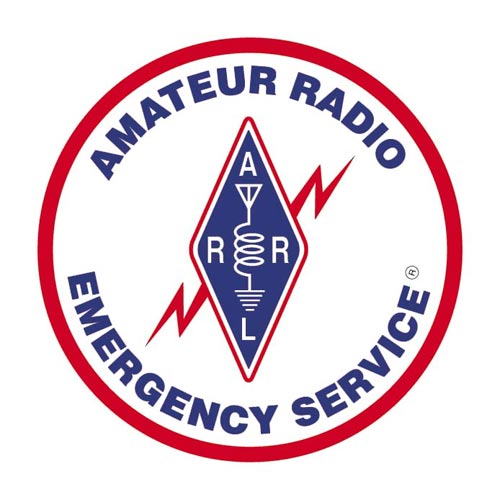 Welcome to the ARRL field unit for Multnomah County!
First Meeting?  Please introduce yourself!

Please sign the attendance sheet.
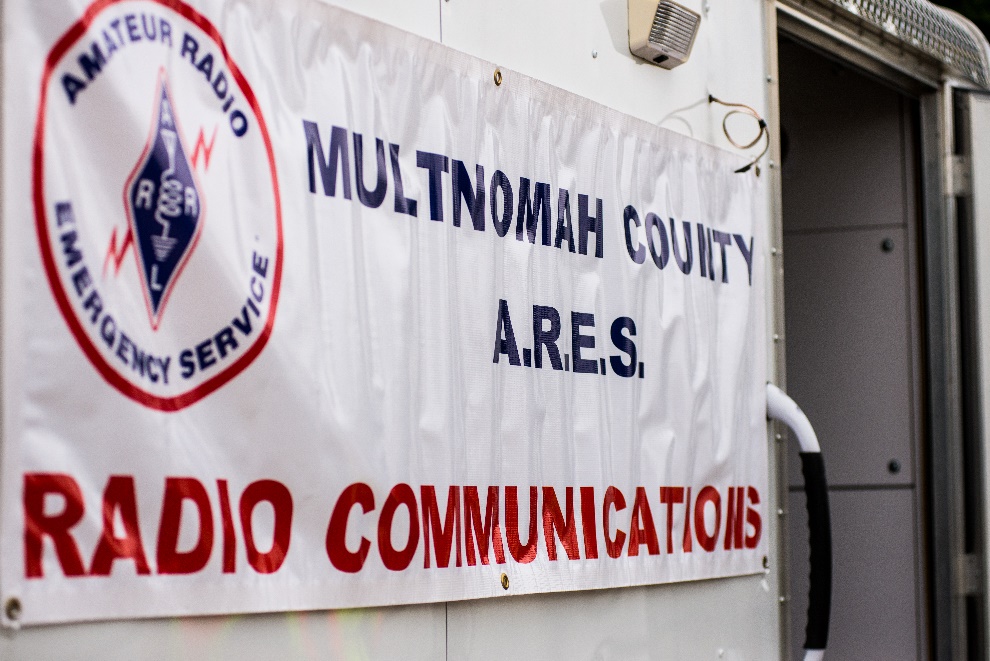 Photo: Robert Anglin
Leadership Team
Emergency Coordinator:  Nathan Hersey N9VCU
Assistant EC: Adam Karol KF7LJH
Assistant EC: Robert Anglin WX5TEX
Assistant EC: Deb Provo KK7DEB
Training Manager: Steve Konrad AF7DD
Net Manager: Marino Duregon KG7EMV
Web Master: Brian Cochrane KE7QPV
PIO: Steve Hall W7RSH
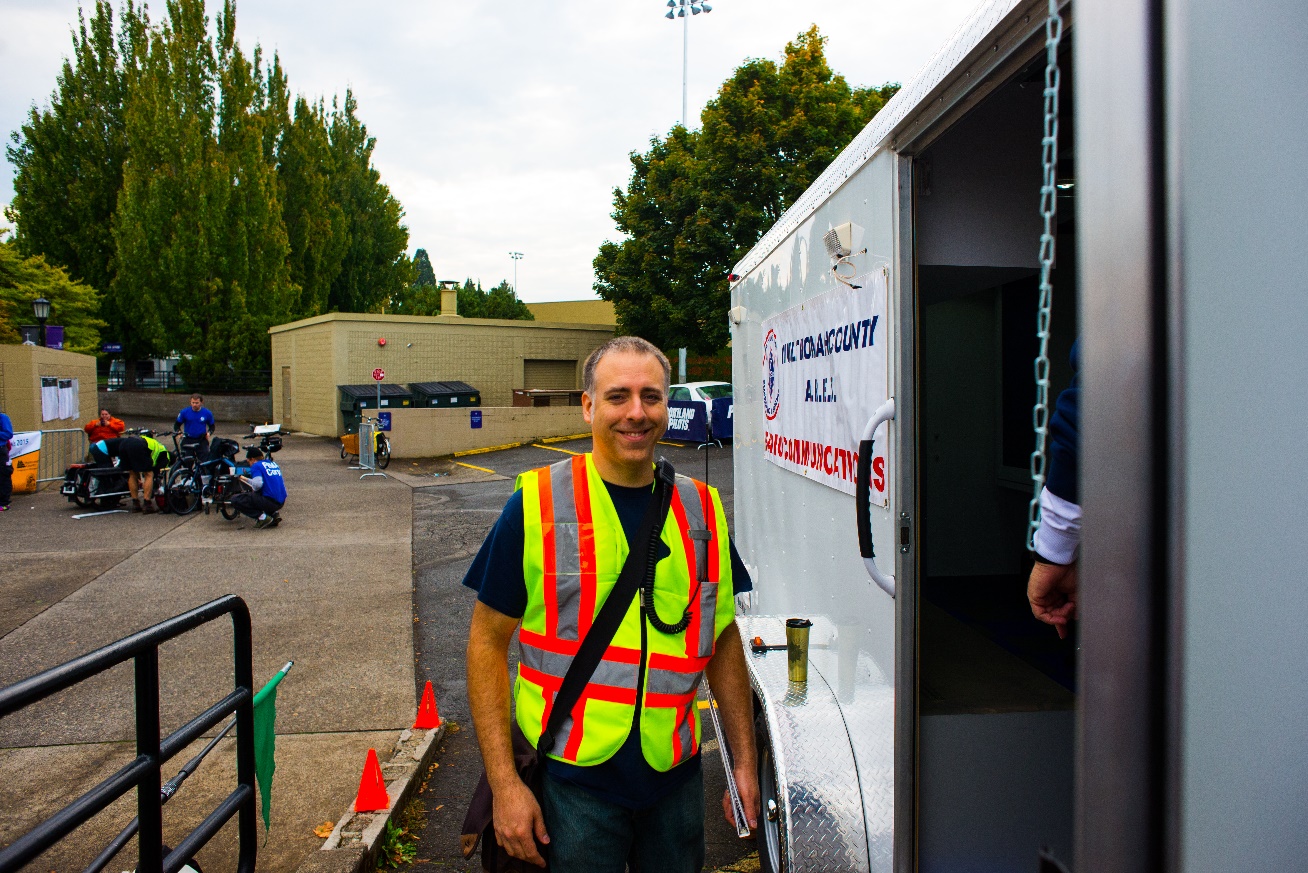 Photo: Robert Anglin
Team Leaders
Multnomah County ECC: Deb Provo KK7DEB
Portland Bureau of Emergency Management: Brian Cochrane KE7QPV
City of Gresham and East County: Robert Anglin WX5TEX
Red Cross: John Beaston K7TY
Oregon Food Bank: Kiri Hargie K7KAH
Lewis and Clark College: Julie Couch W7OW
Rover: Michael Schilmoeller AE7XP
Field Net Control – Adam Karol KF7LJH
West Side Field Relay Team – Steve Hall W7SRH
North Side Field Relay Team – Nate Hersey N9VCU
Agenda
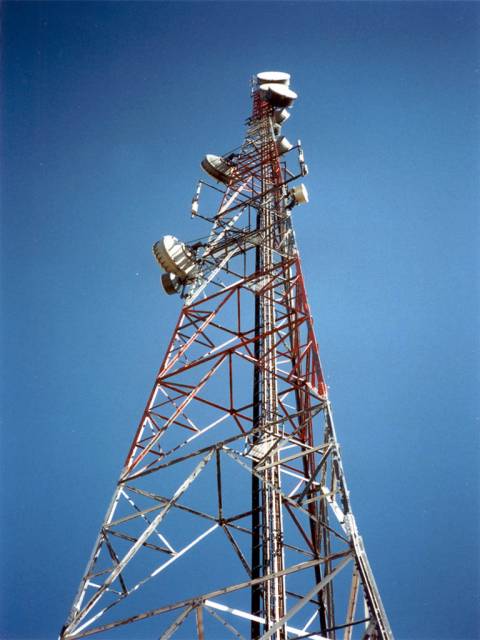 Leadership Updates
Events Upcoming
Training
Regular Meetings and Nets
PARC: Fourth Friday of the Month, 7:30pm at Liberty Centre Building (W7LT.org) 
HVARC: Third Thursday of the Month, 7:30pm MHCC Rm 1001 (WB7QIW.org) 
Digital Modes Training Net - first Tuesday of each month 8PM, 443.300 (100 Hz tone) 
ARES net: Wednesdays 7:00pm on 146.840
Sign Up and Do It!
NWTTN: Nightly at 6:05pm on WORC repeaters.
Neighborhood Emerg. Comms Training net (NECTN):  8:00pm on ARRG Linked system
Now the largest net on the ARRG system – Go Michael!
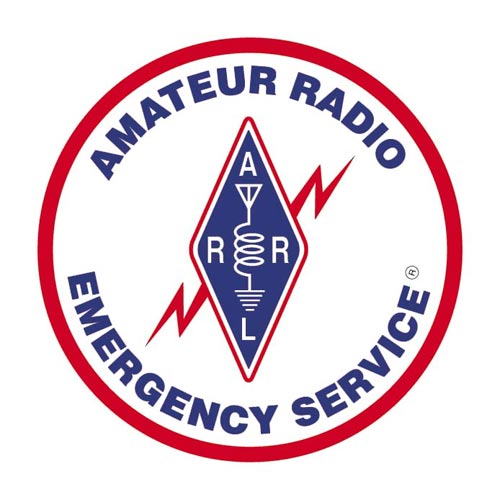 Leadership updates
Contact Leadership
Leadership@multnomahares.org

State Leadership Changes – 
DEC Ed Bodenlos
SEC Lisa Clarke
OEMA Volunteer Award Nominees
2x Monthly Traffic Training Nets
TBD
New Member Breakout Sessions
6:30 Before General Memb Mtg
Events/Training Upcoming
Sept 10th Drill
MMSSTV
Sept 23rd-25 MCARES HF Campout
Ft Stevens
NPOTA
Oct 9th Pdx Marathon
w7pr@juno.com
Oct15 SwaptoberFest
OCT 22nd – DRT
Nov 5th Fall SET
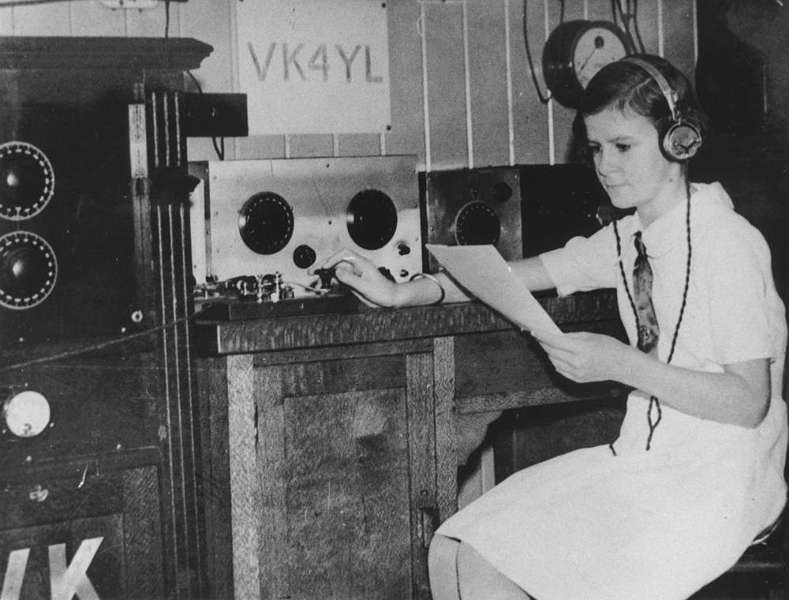 Other Announcements?
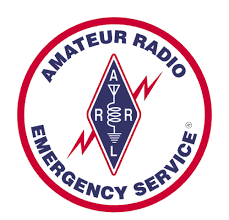 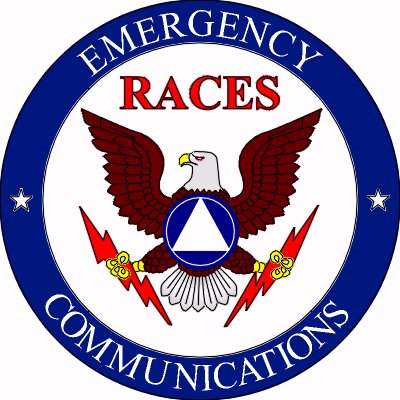